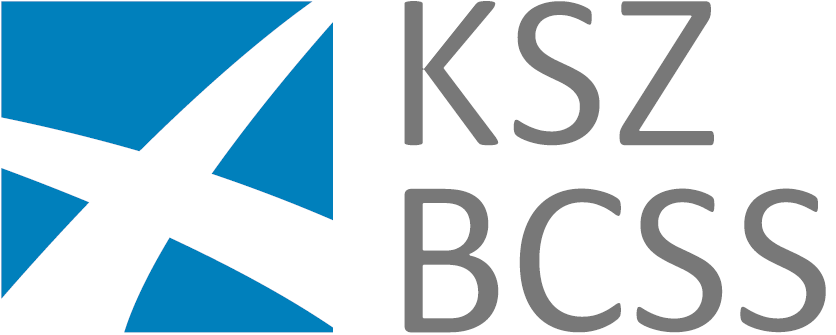 Kruispuntbank Sociale Zekerheidenautomatische toekenning van rechten
frank.robben@mail.fgov.be 

@FrRobben
http://www.ksz.fgov.be
https://www.ehealth.fgov.be
http://www.smals.be
http://www.frankrobben.be
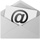 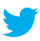 Structuur van de uiteenzetting
Verwachtingen burgers en wensen overheid
Netwerk van de sociale zekerheid en missie Kruispuntbank Sociale Zekerheid (KSZ)
Stand van zaken
Basisprincipes informatiebeheer en informatieveiligheid by design
Automatische toekenning van rechten
belang
concept
voorbeelden
kritische succesfactoren (KSF)
2
Verwachtingen burgers en wensen overheid
Verwachtingen burgers
Effectieve sociale bescherming
Geïntegreerde diensten
afgestemd op hun concrete situatie, waar mogelijk gepersonaliseerd
aangeboden bij evenementen die zich voordoen tijdens hun levenscyclus (geboorte, school, werk, verhuis, ziekte, pensioen, overlijden, start van een onderneming, …)
over overheidsniveaus, overheidsdiensten en private instanties heen
Afgestemd op de eigen processen
Met een minimum aan kosten en administratieve formaliteiten
Zo mogelijk automatisch verstrekt
4
Verwachtingen burgers
Met actieve inbreng van de gebruiker (zelfbediening - zelfsturing - opvolging)
Steeds up to date
Performant en gebruiksvriendelijk aangeboden
Betrouwbaar, veilig en permanent beschikbaar
Via de kanalen van hun keuze (elektronisch, mobiel elektronisch, telefonisch, rechtstreeks contact, …)
Met respect voor de bescherming van hun persoonlijke levenssfeer
5
Wensen overheid
Burgers en ondernemingen die tevreden zijn omdat ze een dienstverlening krijgen die voldoet aan hun verwachtingen
Maximaliseren van de effectiviteit van het beleid
Kostenbeheersing voor alle betrokkenen
Optimaliseren van de efficiëntie van de werking van de overheidsdiensten en de private instanties met opdrachten van algemeen belang
Vermijden en bestrijden van fraude
Degelijke ondersteuning van het beleid
Bevorderen van de sociale inclusie
6
Netwerk sociale zekerheid
en missie KSZ
Actoren in sociale sector
> 240.000 werkgevers
> 1.000.000 zelfstandigen
> 11.000.000 burgers
2.000 instanties actief bij de inning van bijdragen voor of bij het beheer, de uitvoering of de toekenning van
de sociale verzekeringen (ziekteverzekering, werkloosheidsverzekering, pensioenen, gezinsbijslagen, …) in alle stelsels (werknemers, zelfstandigen, ambtenaren)
de sociale bijstand (leefloon, tegemoetkomingen aan gehandicapten, …)
de aanvullende voordelen voorzien in CAO’s
1.000 instanties actief bij het beheer, de uitvoering of de toekenning van
sociale voordelen voorzien door andere overheidsniveaus dan de federale overheid (gemeenten, steden, provincies, gewesten, gemeenschappen, …)
afgeleide rechten toegekend op basis van het sociaal statuut van de begunstigde (belastingdiensten, vervoersmaatschappijen, openbare-nutsbedrijven, sociale huisvestingsmaatschappijen, …)
8
Gekozen model (°1990)
Organisatie van een procesoptimalisatie en goed beveiligde en efficiënte elektronische gegevensuitwisseling tussen tal van autonome actoren
Met respect voor hun autonomie en de hen toebedeelde opdrachten
Zonder massale centrale opslag van persoonsgegevens
Met het oog op een geïntegreerde elektronische dienstverlening die beantwoordt aan de verwachtingen van de gebruikers (burgers, ondernemingen, beroepsbeoefenaars, …)
Op basis van gemeenschappelijke principes inzake
modellering, inzameling, beheer en uitwisseling van informatie
beveiliging van informatie en bescherming van de persoonlijke levenssfeer
Gecoördineerd, gestimuleerd en georganiseerd door de KSZ als dienstenintegrator
9
Kruispuntbank Sociale Zekerheid
Beheerd door de vertegenwoordigers van de verschillende actoren in de sociale sector om
hun vertrouwen te genieten
een klantgerichte werking te waarborgen
Missie
vastleggen van de visie inzake geïntegreerde elektronische dienstverlening in de betrokken sector
vastleggen en promoten van de visie en de gemeenschappelijke basisprincipes inzake informatiebeheer en –veiligheid in de sociale sector
coördineren van de procesoptimalisatie
programma- en projectbeheer
vastleggen, implementeren en beheren van het samenwerkingsplatform
technisch: architectuur en standaarden voor veilige uitwisseling van informatie
semantisch: begripsharmonisatie en coördinatie van de aanpassingen van de regelgeving
business logica en orchestratie
bevorderen van dienstengeoriënteerde toepassingen
10
Kruispuntbank Sociale Zekerheid
Missie
veranderingsbeheer, vorming en coaching
optreden als trusted third party voor de codering en anonimisering van gegevens
beheer van een verwijzingsrepertorium als basis voor de organisatie van de elektronische gegevensuitwisseling tussen de actoren in de sociale sector
inhoud
over welke personen is welke soort informatie waar beschikbaar m.b.t. welke periodes
welke actoren zijn gerechtigd om welke informatie over welke personen in welke omstandigheden te verkrijgen
welke actoren wensen welke informatie over welke personen in welke omstandigheden automatisch te verkrijgen
functies
preventieve toegangscontrole
routering van informatie
automatische mededeling van gewijzigde gegevens
11
Functioneel: sternetwerk
Nuts- en vervoers-bedrijven
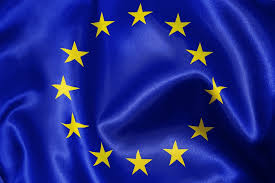 RSVZ & SVFZ
HVZ
DIBISS
FAMI-FED & KBK
RSZ
SIGeDIS
POD MI & OCMW
VSI & FoBZ
FOD WASO
PDOS
…
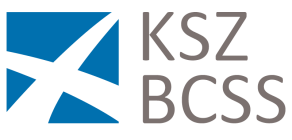 FAO & verzeke-raars
RVA & VI
FBZ
NIC & ZF
RJV & BVK
RIZIV
RVP
FOD SZ
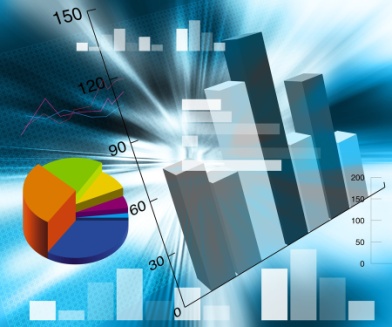 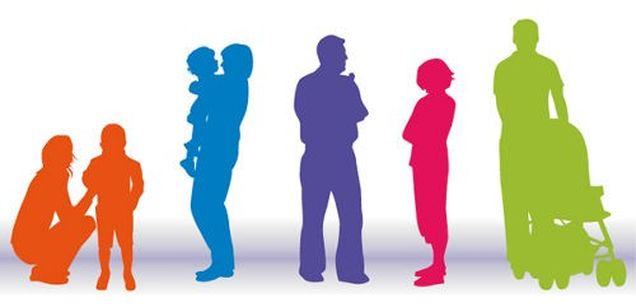 12
Technisch: backbone
Internet
R
FedMAN
R
Gebruikers
Isabel
FW
R
…
R
Backbone
FW
FW
FW
FW
FW
R
R
R
R
R
RVA
RSVZ
KSZ
R
R
NIC
…
13
Stand van zaken
Stand van zaken
Een netwerk met basisdiensten tussen alle openbare en private actoren in de sociale sector, met een veilige verbinding met alle andere relevante overheidsnetwerken, het internet en het interbancair netwerk Isabel
Een unieke identificatiesleutel
voor elke burger, elektronisch leesbaar vanop de elektronische identiteitskaart
voor elke onderneming en elke vestiging van een onderneming
Een coherent gegevensmodel voor de volledige sociale sector
Een onderlinge taakverdeling tussen de actoren in de sociale sector en daarbuiten inzake de inzameling, de validatie, de opslag, het beheer en de elektronische terbeschikkingstelling van informatie in authentieke vorm
15
Stand van zaken
Met als gevolg een eenmalige inzameling en een multifunctioneel hergebruik van de informatie doorheen de hele sociale sector
220 gestructureerde berichten en een 120 webservices in productie tussen alle op het netwerk aangesloten actoren in de sociale sector
Telkens uitgebouwd na procesoptimalisatie, en in productie gesteld na machtiging van het sectoraal comité van de sociale zekerheid en van de gezondheid en van de Commissie voor de Bescherming van de Persoonlijke Levenssfeer (CBPL)
Bijna alle rechtstreekse of onrechtstreekse (via burgers of ondernemingen) papieren informatie-uitwisseling tussen actoren in de sociale sector is afgeschaft
16
Stand van zaken
20.112.415 verschillende personen zijn ingeschreven in het verwijzingsrepertorium 
Elke persoon is gemiddeld gekend bij 11,23 actoren in de sociale zekerheid
187.597.097 'geactiveerde dossiers' in het personenrepertorium op 01/01/2015






1.005.868.869 uitgewisselde berichten in 2014
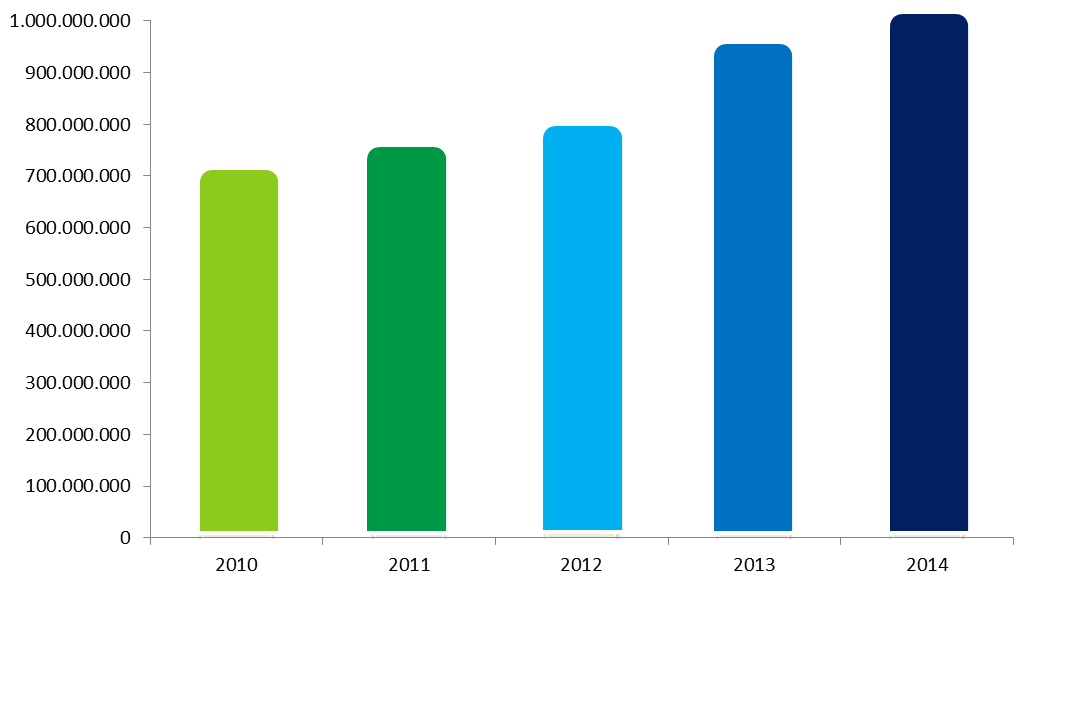 17
Stand van zaken
Portaalomgeving (www.socialsecurity.be) met
informatie over alle aspecten van de sociale zekerheid
elektronische transacties voor burgers, ondernemingen, hun dienstverleners en beroepsbeoefenaars
geharmoniseerde instructies en een beschrijving van het gehanteerde multifunctionele informatiemodel
een persoonlijke pagina voor elke burger, onderneming, dienstverlener en beroepsbeoefenaar
Aantal mobiele toepassingen (apps) voor burgers en ondernemingen, zoals Checkin@work en Student@work
18
Stand van zaken
Een datawarehouse arbeidsmarkt en sociale bescherming
met gegevens afkomstig van alle actoren in de sociale sector, FOD Financiën, Belstat, … (lijst van alle beschikbare variabelen op www.ksz.fgov.be)
bruikbaar voor onderzoek, beleidsvoorbereiding en beleidsevaluatie
na machtiging van het sectoraal comité sociale zekerheid en gezondheid
na anonimisering of codering van de gegevens
2 vormen van ontsluiting: veel gevraagde basisstatistieken via webtoepassing of specifieke aanvraag
19
Stand van zaken
Een geïntegreerd, via verschillende kanalen bereikbaar contact center Eranova ondersteund door een customer relationship management tool, en werkend met strikte service level agreements (SLA’s)
20
Stand van zaken: ondernemingen
> 50 elektronische diensten voor ondernemingen, zowel in de vorm van de uitwisseling van elektronische berichten van toepassing tot toepassing, als in de vorm van onderling geïntegreerde portaaltransacties
50 aangifteformulieren zijn afgeschaft
de resterende elektronische aangifteformulieren zijn gemiddeld teruggebracht tot 1/3 van het aantal rubrieken
de aangiften worden beperkt tot 3 momenten
de onmiddellijke aangifte van aanwerving en ontslag (kan enkel elektronisch)
de driemaandelijkse aangifte van lonen en arbeidstijden (kan enkel elektronisch)
het zich voordoen van een sociaal risico (kan elektronisch of op papier)
in 2014 werden meer dan 26 miljoen elektronische aangiften verricht door de 240.000 werkgevers, waarvan 98 % van toepassing tot toepassing
op basis van een bevraging van het Federaal Planbureau blijkt de last voor de ondernemingen t.g.v. van administratieve formaliteiten in de sociale sector met > 1 miljard € per jaar te zijn verminderd
21
Stand van zaken: burgers
De burgers verkrijgen hun rechten zo veel mogelijk automatisch op basis van de onderlinge elektronische dienstverlening tussen de actoren in de sociale sector

Voor de rechten die niet automatisch kunnen worden verstrekt, worden geïntegreerde elektronische diensten aangeboden via portalen van de actoren in de sociale sector (oa www.socialsecurity.be)

18 diensten zijn operationeel
22
Stand van zaken: derden
Transactie voor bouwheren op het portaal van de sociale zekerheid
elektronische raadpleging van het feit of een werkgever in orde is met zijn socialezekerheidsverplichtingen en controle van het al dan niet bestaan van een hoofdelijke aansprakelijkheid of een inhoudingsplicht
Transacties voor gemeenten op het portaal van de sociale zekerheid
Communit-e (plus) light : elektronische indiening van een aanvraag tot uitkering voor personen met een handicap bij de FOD Sociale Zekerheid 
E-Creabis: online opvraging en, zo nodig, aanmaak van het unieke identificatienummer van de sociale zekerheid in het Rijksregister of de KSZ-registers
elektronische indiening van een pensioenaanvraag (RVP)
23
Stand van zaken: derden
Transactie voor deurwaarders
vierde weg – sociale notificatie: de openbare of ministeriële ambtenaren worden in de mogelijkheid gesteld om hun berichten en inlichtingen via elektronische weg over te maken
Transactie voor de telecomoperatoren
verificatie van het recht op sociaal telefoontarief
Limosa
eenmalige multifunctionele elektronische melding van alle activiteiten van buitenlandse werknemers, zelfstandigen of stagiairs op Belgisch grondgebied
24
Beschikbaarheid en performantie
Beschikbaarheid van netwerkdiensten 
beschikbaarheid van het informatiesysteem van de KSZ voor gebruikers tijdens 99,56 % van de beschikbaarheidsperiodes van de netwerkdiensten
Verwerkingstijden
het centrale informaticasysteem van de KSZ heeft de online diensten behandeld in een maximumtijd van één seconde in 99,7 % van de gevallen en in een maximumtijd van twee seconden in 99,78 % van de gevallen
98,38 % van de diensten die in batch dienen te worden behandeld, werden binnen de 4 kalenderdagen behandeld
100 % van de diensten die in het kader van uitzonderlijke batch-werkzaamheden behandeld werden, werden binnen de met de instellingen afgesproken termijn verwerkt
25
Systematische oplevering
2014: 48 projecten gerealiseerd
19 nieuwe diensten, bvb.
ontwikkeling van webservices als gevolg van de verdwijning van de SIS-kaart (validatiecontrole elektronisch identiteitsbewijs, elektronische raadpleging verzekerbaarheid, aanvraag isi+-kaart)
HandiFlux: generieke webservice voor het bekomen van gegevens aangaande personen met een handicap
in het kader van de regionalisering van de kinderbijslag, totstandkoming van een gegevensuitwisseling via het RSVZ met betrekking tot de voeding van het CADAF voor wat betreft de kinderbijslaggegevens van de SVFZ
toegang van de sociale inspecteurs tot bijkomende gegevens van de KBO
29 aanpassingen aan diensten
toegang van het RSVZ en de SVF tot de aard van de door de OCMW's verleende hulp en tot de periode waarin een hulp wordt toegekend
26
Systematische oplevering
2015: geconsolideerd portfolio van 108 aanvragen op de pagina Algemeen Coördinatiecomité van de website (www.ksz.fgov.be)
8 nieuwe projecten in verband met de harmonisatie van de afgeleide rechten
18 (17 nieuwe + 1 aanpassing) projecten betreffende fraudebestrijding
82 (76 nieuwe + 6 aanpassingen) andere projecten
Nadruk op projecten met duidelijke ROI, gebaseerd op grondige procesoptimalisatie en met respect van principe van eenmalige gegevensinzameling (only once)
27
Systematische oplevering
2015: voorbeelden van nieuwe diensten
Pharos: integratie van het Pensioenkadaster met de backoffice toepassingen van de RVP
HarmAttest: toegang tot de gegevens in verband met sociale schulden (om bijvoorbeeld te vermijden dat een onderneming een premie zou krijgen terwijl ze een schuld heeft)
ontslagcompensatievergoeding: in het kader van de harmonisering van de opzegtermijnen voor arbeiders en bedienden zal de RVA in bepaalde gevallen een ontslagcompensatievergoeding betalen
regionalisering van het arbeidsmarktbeleid: door de regionalisering dienen bestaande stromen aangepast worden en nieuwe gegevensuitwisselingen worden voorzien
28
Basisprincipes informatiebeheer en
informatieveiligheid by design
Basisprincipes informatiebeheer
Modellering van de informatie
op een wijze die zo nauw mogelijk aansluit bij de realiteit
zodat die multifunctioneel kan worden gebruikt 
Eenmalige inzameling van feitelijke informatie bij burgers en ondernemingen in coördinatie tussen alle uitvoeringsorganisaties
via een kanaal gekozen door de burgers en ondernemingen
bij voorkeur van toepassing tot toepassing
met de mogelijkheid tot kwaliteitscontrole door degene waarbij de informatie wordt ingezameld vóór de informatie-overdracht
30
Basisprincipes informatiebeheer
Taakverdeling tussen de uitvoeringsorganisaties inzake de validatie, het beheer en de opslag van informatie in authentieke bronnen
Verplichting tot melding van vermoede onjuistheden van de informatie aan de uitvoeringsorganisatie belast met de validatie ervan
Elektronische uitwisseling van de informatie tussen uitvoeringsorganisaties met het oog op een hergebruik ervan, ondersteund door basisdiensten die interoperabiliteit en veiligheid ondersteunen
31
Basisprincipes informatiebeheer
Proactief gebruik van informatie voor
de automatische toekenning van rechten
de voorinvulling bij de informatie-inzameling
een gerichte informatieverstrekking aan de betrokkenen
32
Informatieveiligheid by design
Interparlementaire Commissie voor de Bescherming van de Persoonlijke Levenssfeer (CBPL) met thematische sectorale comités, belast met
het formuleren van adviezen en aanbevelingen inzake informatieveiligheid en de bescherming van de persoonlijke levenssfeer
het verstrekken van machtigingen tot mededeling van persoonsgegevens
het uitvoeren van externe controle inzake informatieveiligheid en de bescherming van de persoonlijke levenssfeer
het behandelen van klachten
33
Informatieveiligheid by design
Instelling van een informatieveiligheidsdienst in elke uitvoeringsorganisatie, met een adviserende, stimulerende, documenterende en controlerende taak
Geheel van structurele, organisatorische, juridische en technische maatregelen, beschreven in policies op basis van ISO-standaard 27xxx, uitgewerkt door een gemeenschappelijke werkgroep informatieveiligheid en goedgekeurd door CBPL/sectoraal comité
Ondersteuning door een aantal gemeenschappelijke basisdiensten inzake informatieveiligheid (gebruikers- en toegangsbeheer, vercijfering, …)
34
Informatieveiligheid by design
Elke mededeling van persoonsgegevens aan derden vereist een machtiging van het bevoegde sectoraal comité
De machtigingen tot mededeling van persoonsgegevens zijn publiek
Elke concrete elektronische uitwisseling van persoonsgegevens wordt preventief getoetst op conformiteit met de geldende machtigingen tot mededeling door een instantie onafhankelijk van de verzender en de bestemmeling (dienstenintegrator)
35
Informatieveiligheid by design
Elke elektronische uitwisseling van persoonsgegevens wordt gelogd om eventueel oneigenlijk gebruik ex post te kunnen traceren
Telkens informatie wordt gebruikt voor een beslissing, wordt de gebruikte informatie meegedeeld bij de mededeling van de beslissing
Elke persoon heeft recht op toegang en, in geval van onjuiste gegevens, op verbetering van zijn eigen persoonsgegevens
36
Automatische toekenning van rechten
Belang: vermijden van non-take up
Intransparantie: mensen zijn weinig of niet op de hoogte van hun rechten 
Mattheüseffect: rechten komen niet bij de beoogde (kwetsbare) doelgroep terecht
Drempel: de aanvraag- en toekenningsprocedure voor sociale rechten is vaak omslachtig en tijdsintensief
Ineffectiviteit: sociale maatregelen bereiken hun doel niet
Status quo van de armoederatio i.p.v. sociale inclusie: het aantal armen daalt verhoudingsgewijs niet
38
Concept
Feitelijke informatie beschikbaar bij één of meerdere actoren wordt ter beschikking gesteld van andere actoren die op basis daarvan automatisch rechten toekennen aan de burger zonder dat hij/zij daartoe een aanvraag moet doen
2 mogelijke methoden, waartussen wordt gekozen in functie van de omstandigheden
push: informatie wordt ter beschikking gesteld op initiatief van de actor die erover beschikt
pull: informatie wordt opgevraagd op initiatief van de actor die ze nodig heeft om rechten vast te stellen
39
Voorbeelden van verwezenlijkingen
Ziekteverzekering
verhoogde tegemoetkoming
forfait voor chronische zieken
Zorgverzekering
verminderde bijdrage
Gezinsbijslag
toeslag voor kind met handicap
Belastingverminderingen of –vrijstelling
federaal (personenbelasting)
Gewesten en Gemeenschappen (onroerende voorheffing, verkeersbelasting, radio- en TV-belasting, …)
> 100 gemeenten en 4 provincies
40
Voorbeelden van verwezenlijkingen
Water
vermindering afval- en grondwaterheffing
statuut beschermde klant
Gas en elektriciteit 
sociaal tarief
Openbaar vervoer
gratis abonnement (De Lijn)
voorkeurtarieven (NMBS, MIVB, TEC) 
Telefoon en internet
sociaal tarief
41
Voorbeelden van verwezenlijkingen
Onderwijs
vermindering inschrijvingsgeld
Kinderopvang
verminderd tarief
42
Informatiebronnen
Verblijfplaats, nationaliteit en gezinstoestand
Rijksregister
KSZ-registers
Inkomsten
FOD Financiën
Sociaal statuut
ziekenfondsen (verhoogde tegemoetkoming, arbeidsongeschiktheid)
OCMW’s en POD Maatschappelijke Integratie (leefloon)
FOD Sociale Zekerheid (handicap)
RVP en RSVZ (pensioen)
…
43
Gecoördineerde regelgeving graag !
Probleem
geen eenduidig begrippenapparaat
enorme wirwar aan criteria
gebrek aan afstemming inzake referteperiodes
Voorstel (‘legoblokjesfilosofie’)
standaardisatie van de feitelijke gegevens waarmee rekening wordt gehouden en het tijdstip of periode waarover ze beschikbaar moeten zijn
vastlegging van de criteria op basis van die feitelijke gegevens
uitwerking van een aantal intermediaire statuten als basis voor toekenning van afgeleide rechten
doenbaarheid en nut van deze methode is bewezen met de multifunctionele aangifte van loon- en arbeidstijdgegevens
doet geen afbreuk aan beleidsautonomie
44
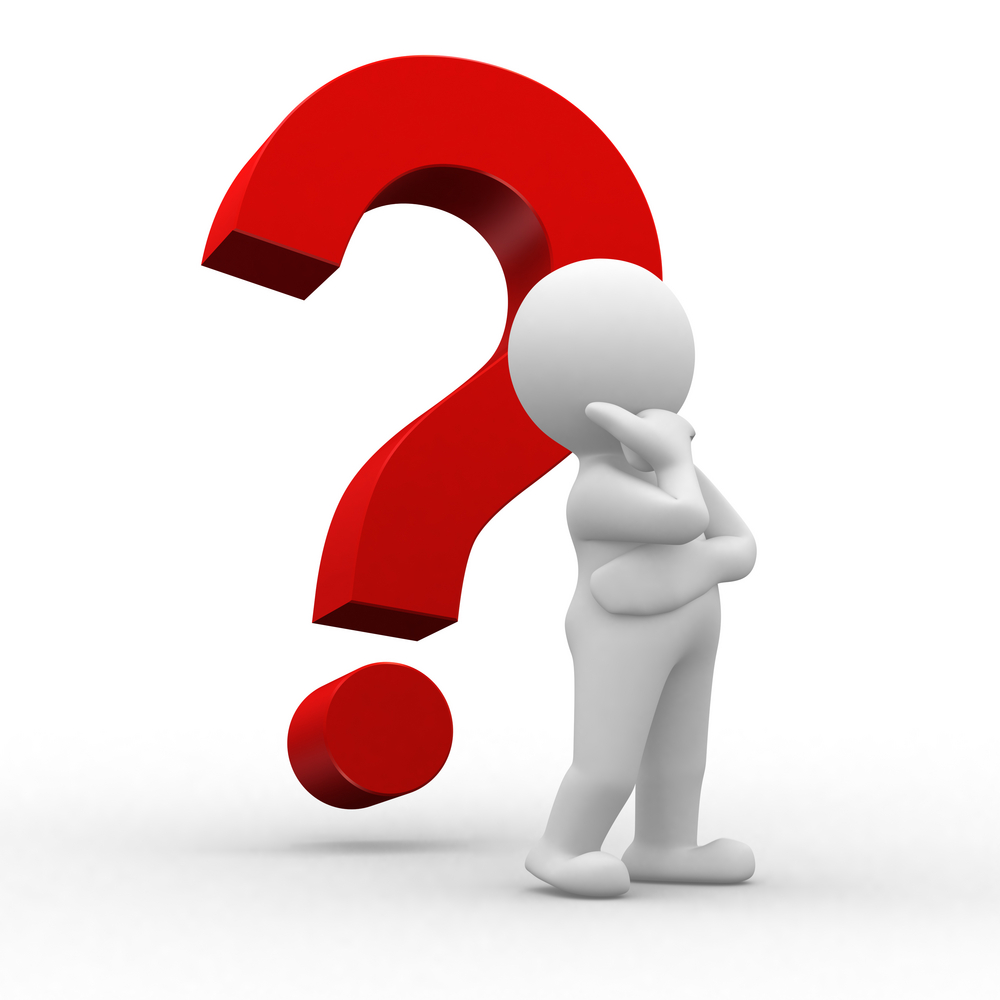 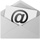 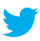 frank.robben@mail.fgov.be 

@FrRobben
http://www.frankrobben.be
45